每周日至周四 19:30-20:15 火爆开讲
.
经传多赢
短线突击营
经传多赢
短线突击营
2024.11.7
课程日期
罗雪奎
主讲老师
A1120616080001
执业编号
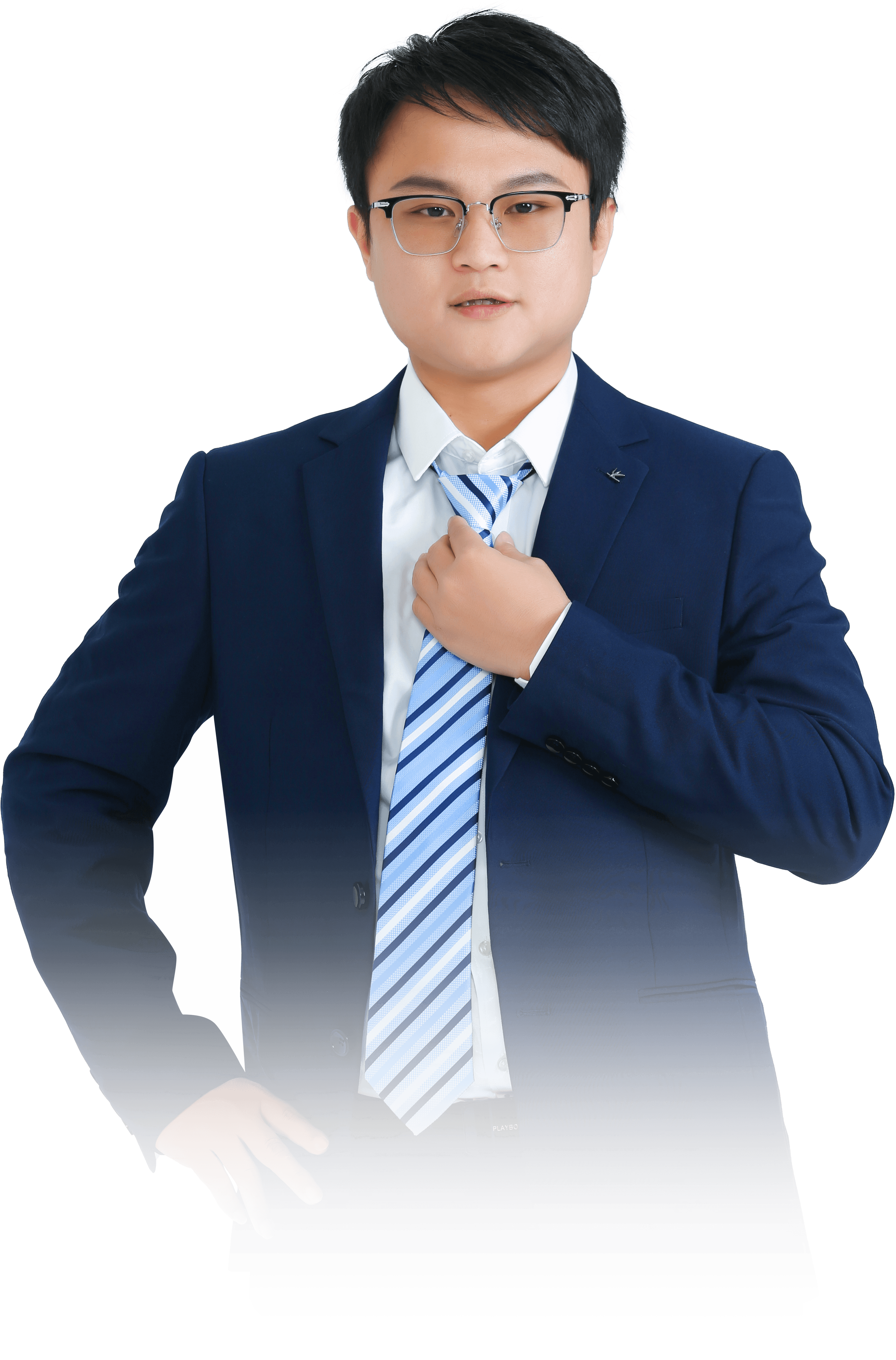 增量再续
布局老鸭头机会
中国·广州
PART 01
大  盘
11月上旬节奏
1.技术面：资金持续翻红，震荡上行（券商护盘+题材活跃）
2.窗口：美国总统大选（芯片、光伏），大选窗口易有震荡（类似2016.11.9）
3.警惕：平均股价盘中戴绿帽（资金背离信号，在此之前坚定看涨）
4.选股：控盘双突破（老鸭头） 三阳开泰、热点T+3回档 
5.仓位：  5+N （N 为短线）
本节课内容大纲
1.如何让持仓不开超市
2.如何紧跟热点
3.选择老鸭头的标准
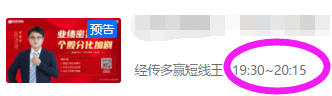 情绪周期图
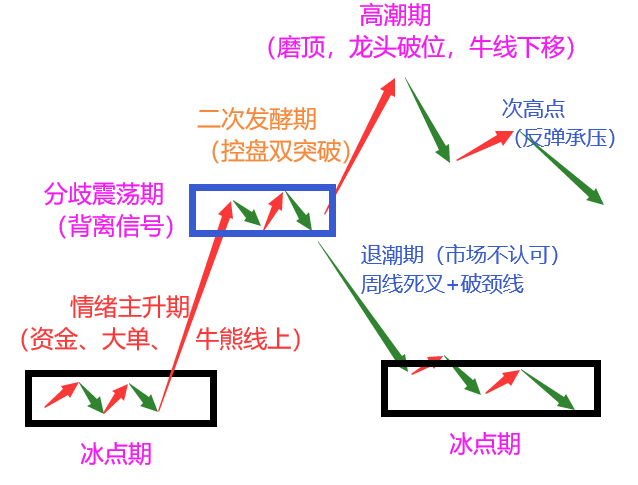 PART 02
盘面看点
1.市场表现
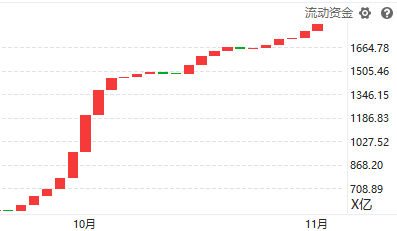 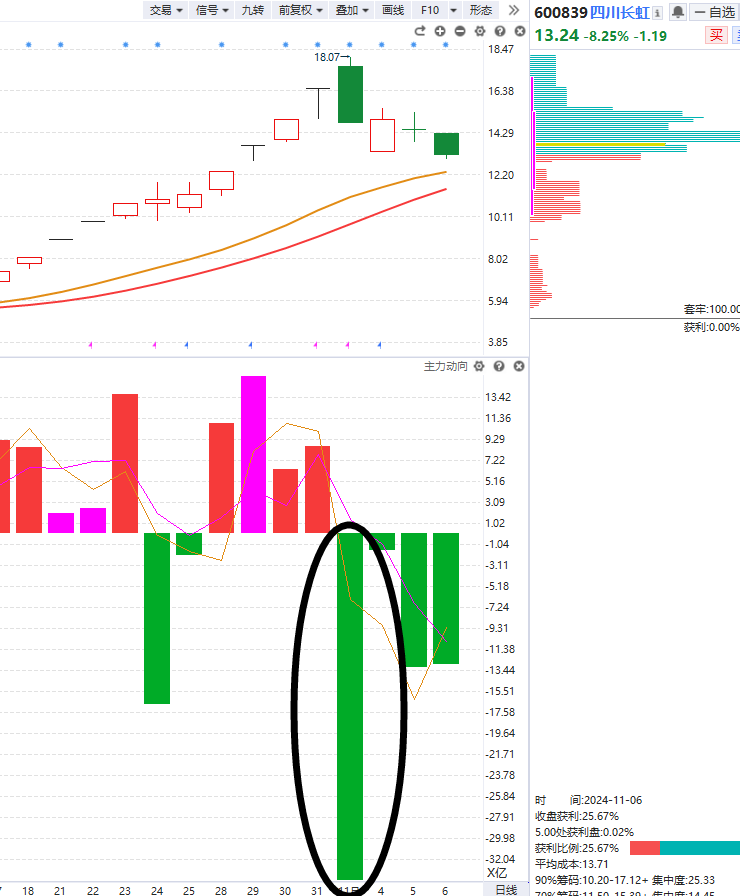 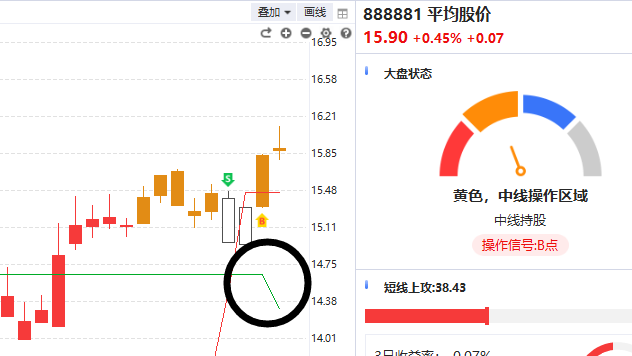 熊线下移分化信号
高标开始资金流出
市场资金新高
跟随市场进攻方向调仓
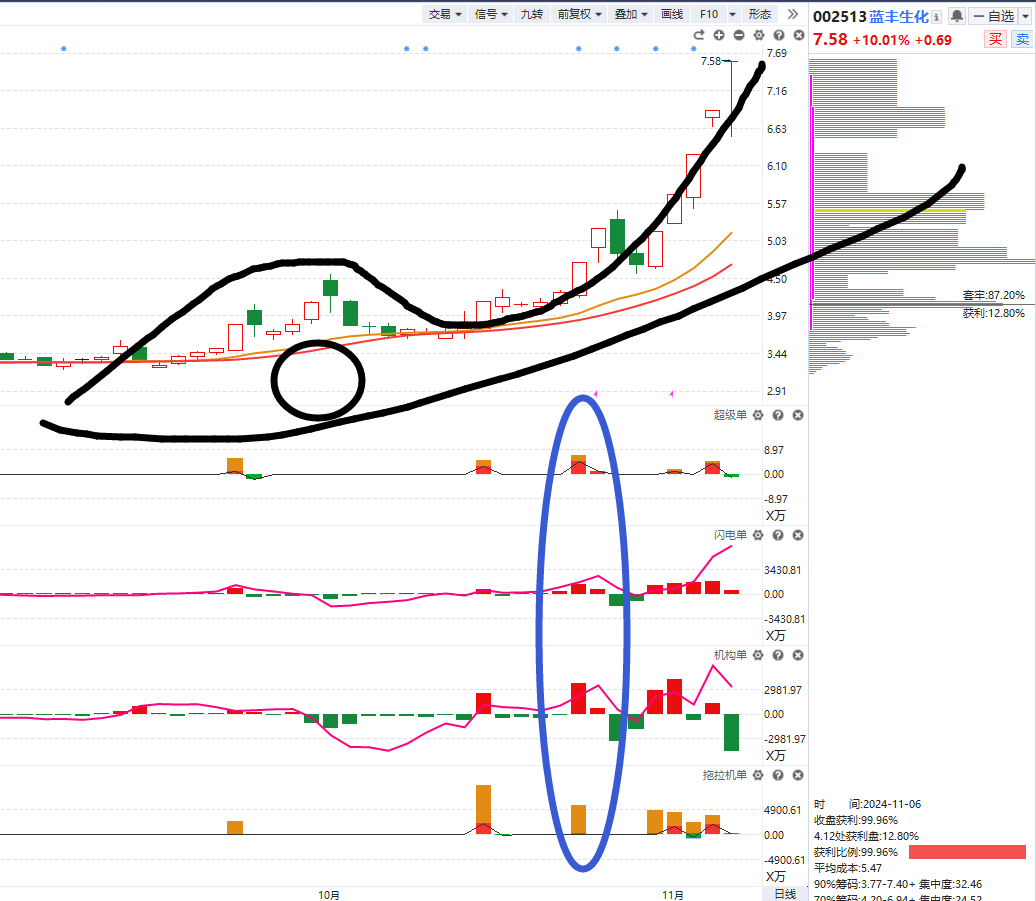 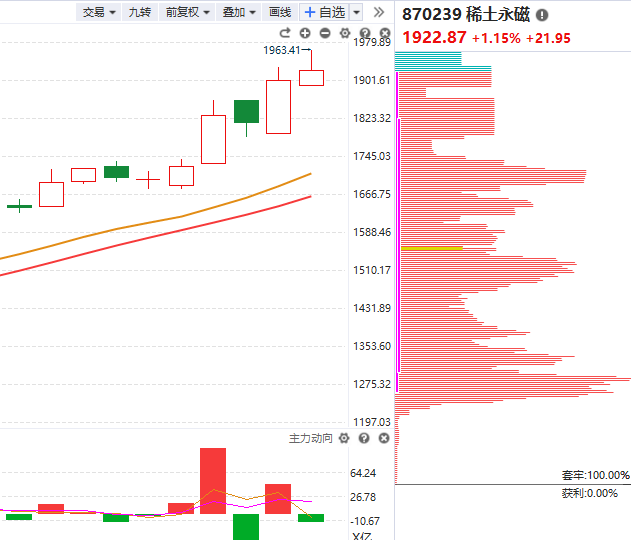 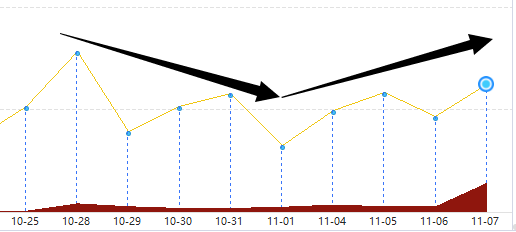 热点+老鸭头
（三阳开泰）
新热点出现
老热点退潮，新热点启动
2.注意去弱留强
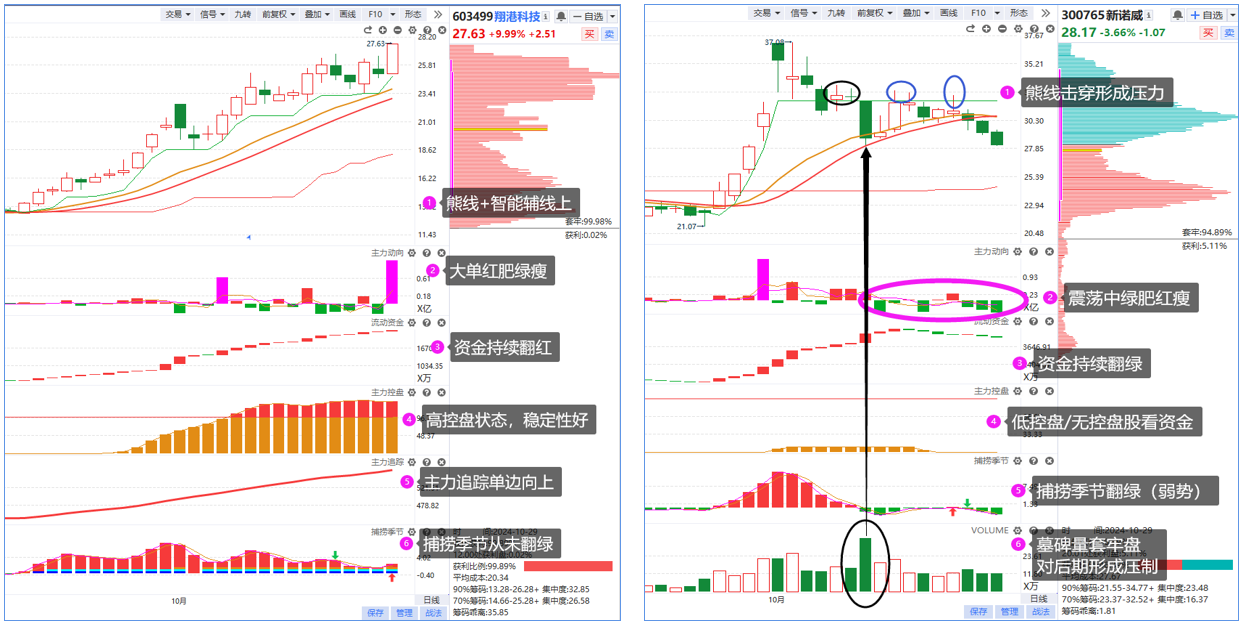 3.破位股如何处理
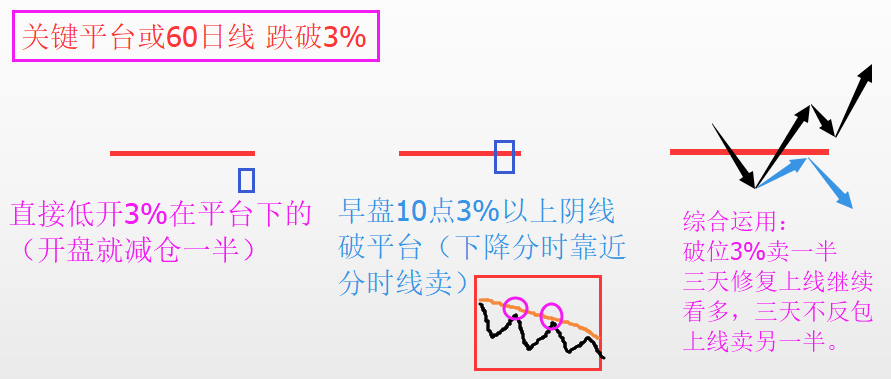 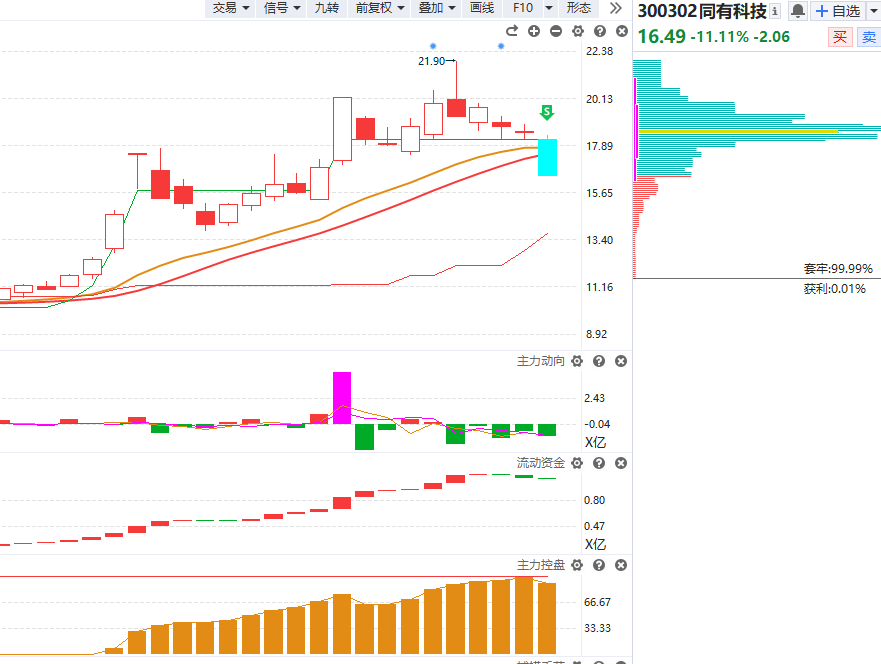 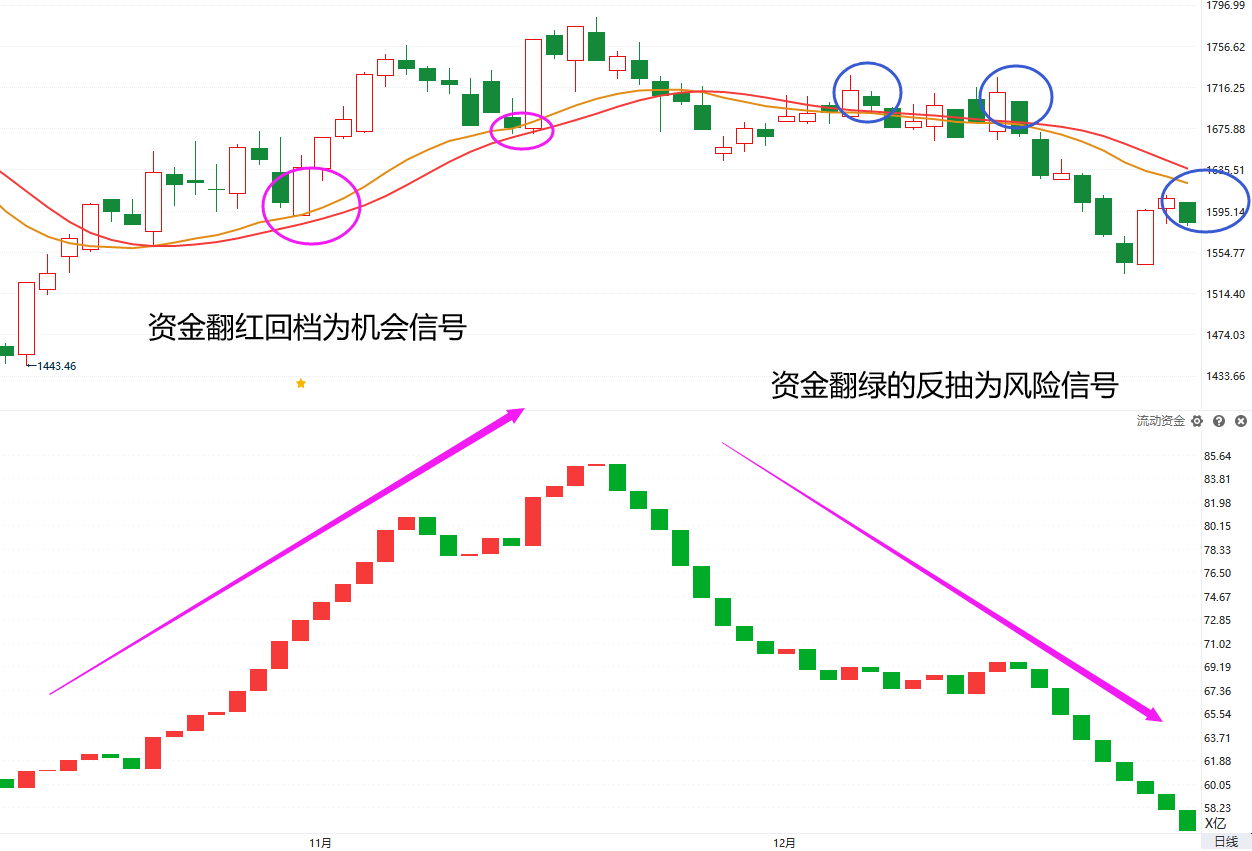 333原则:
跌破平台3%
60分波段盘中反抽3%
日线反弹3天不过破平台
4.热点三阳开泰和老鸭头
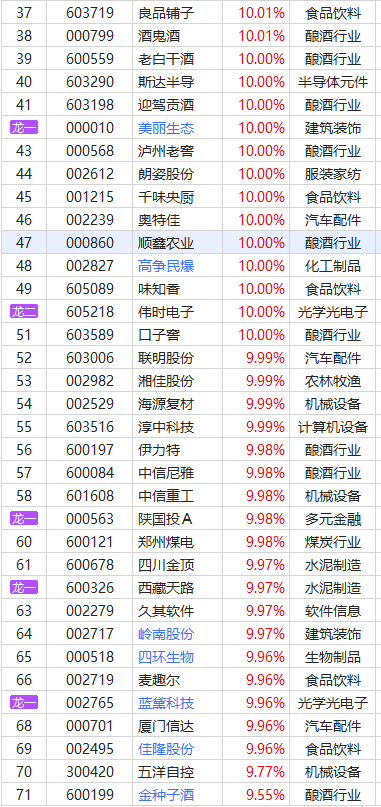 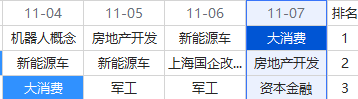 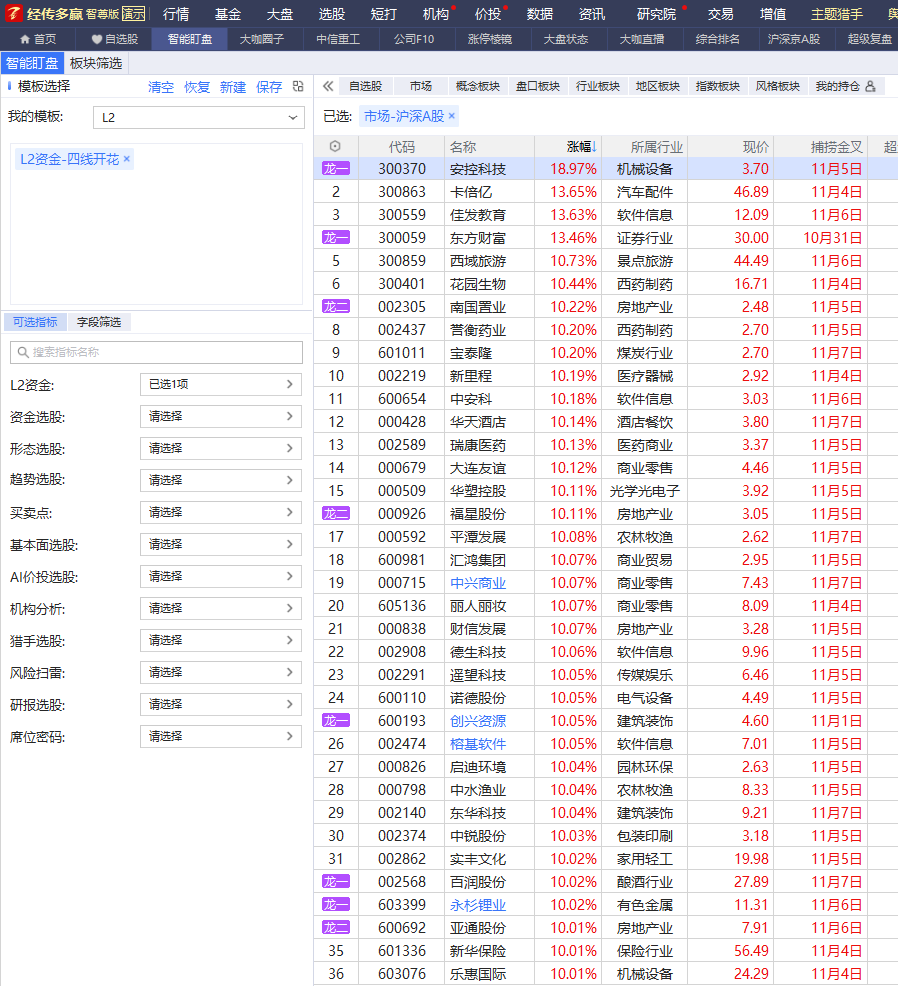 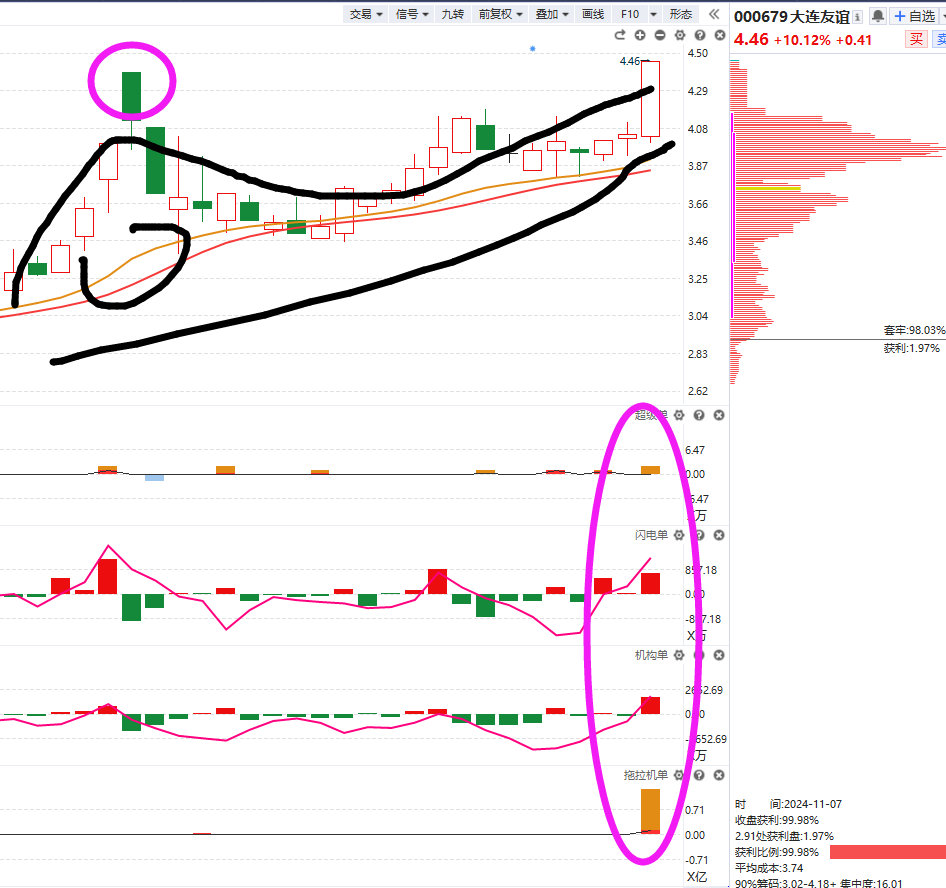 ①新开仓要开仓近五天在涨停排行榜的板块
②五天内无大阳线换股（8-20%阳线）
③老鸭头：突破10.8高点+三阳开泰
附：上涨的承压信号
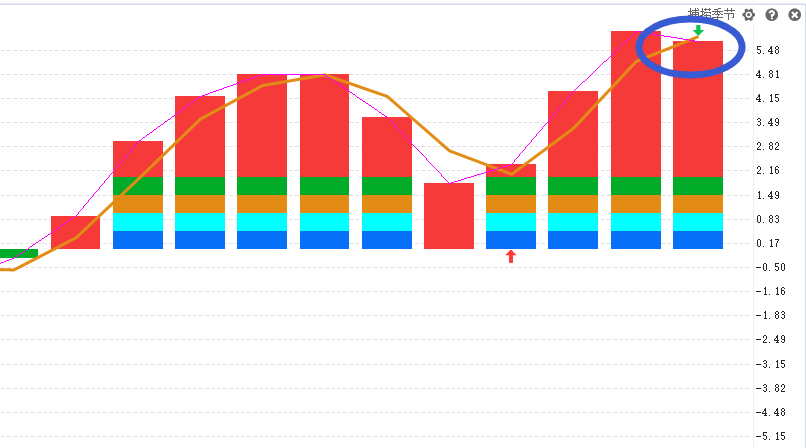 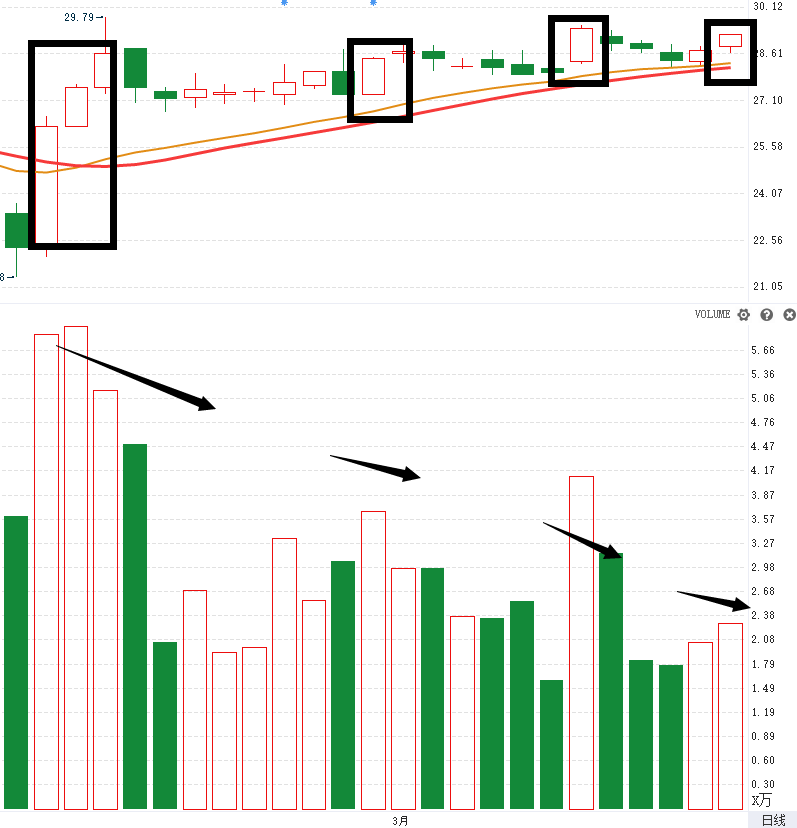 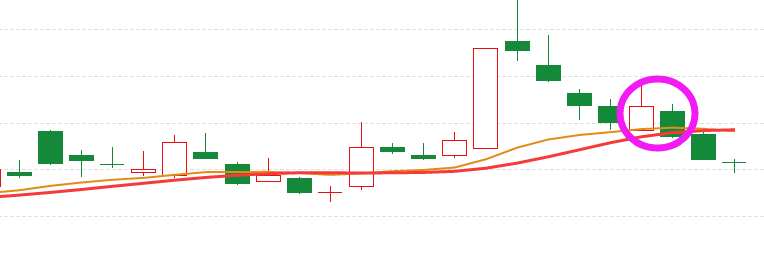 2.量价（捕捞季节）背离
1.上引线、阴包阳
3.周线死叉，日线回档易破位
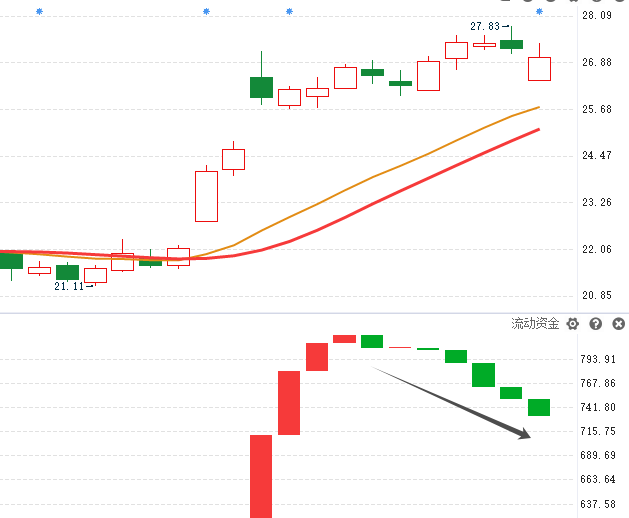 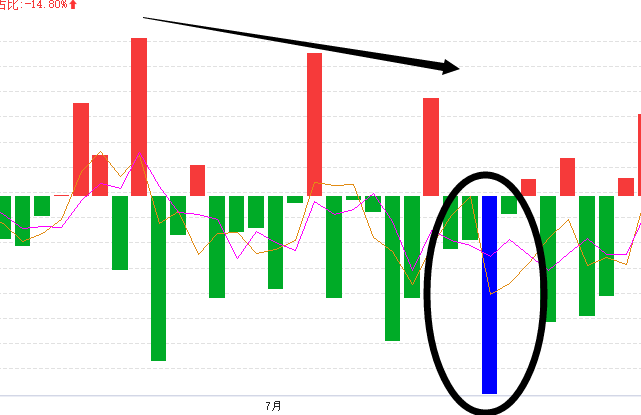 4.上涨资金翻绿
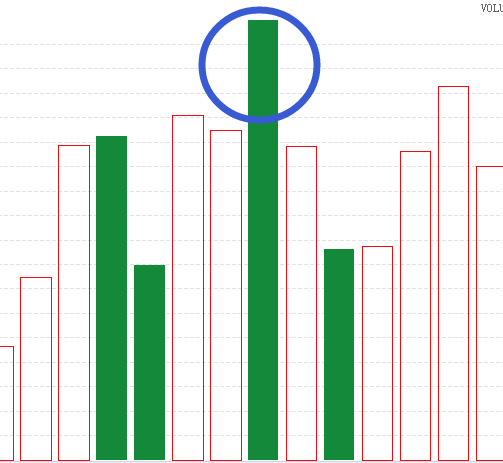 5.墓碑量信号
6.买单减少，大卖单出现（L2)
三阳开泰——60分和日线波段
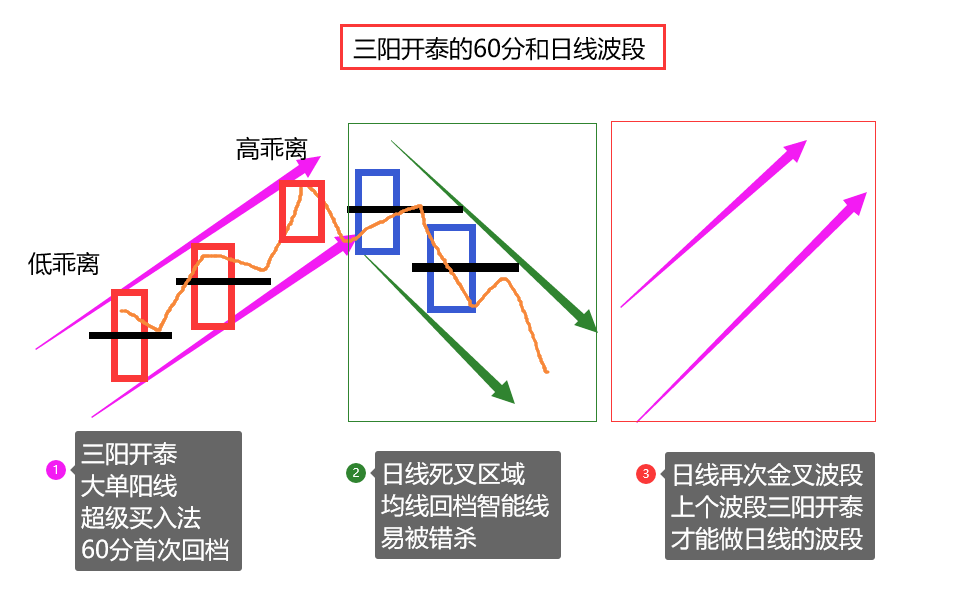 周线死叉日线回档易破位
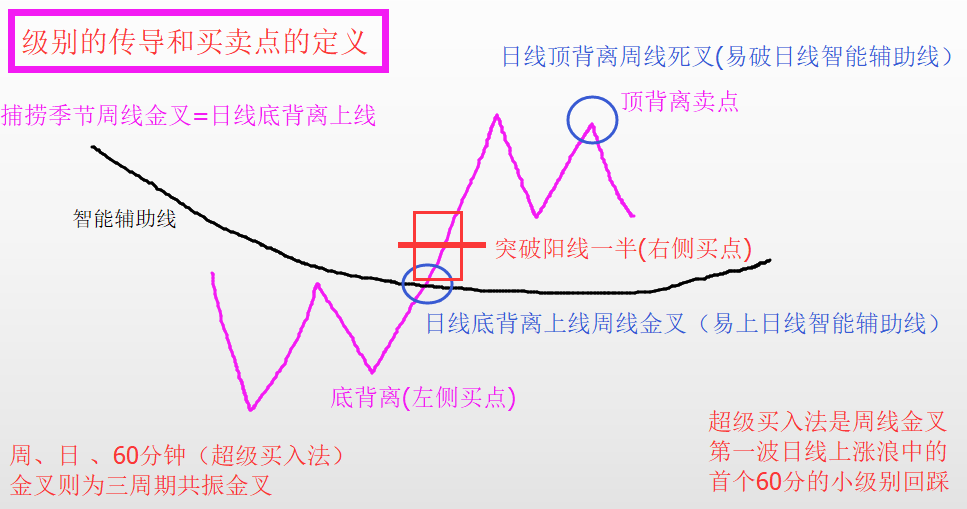 股票的不同阶段
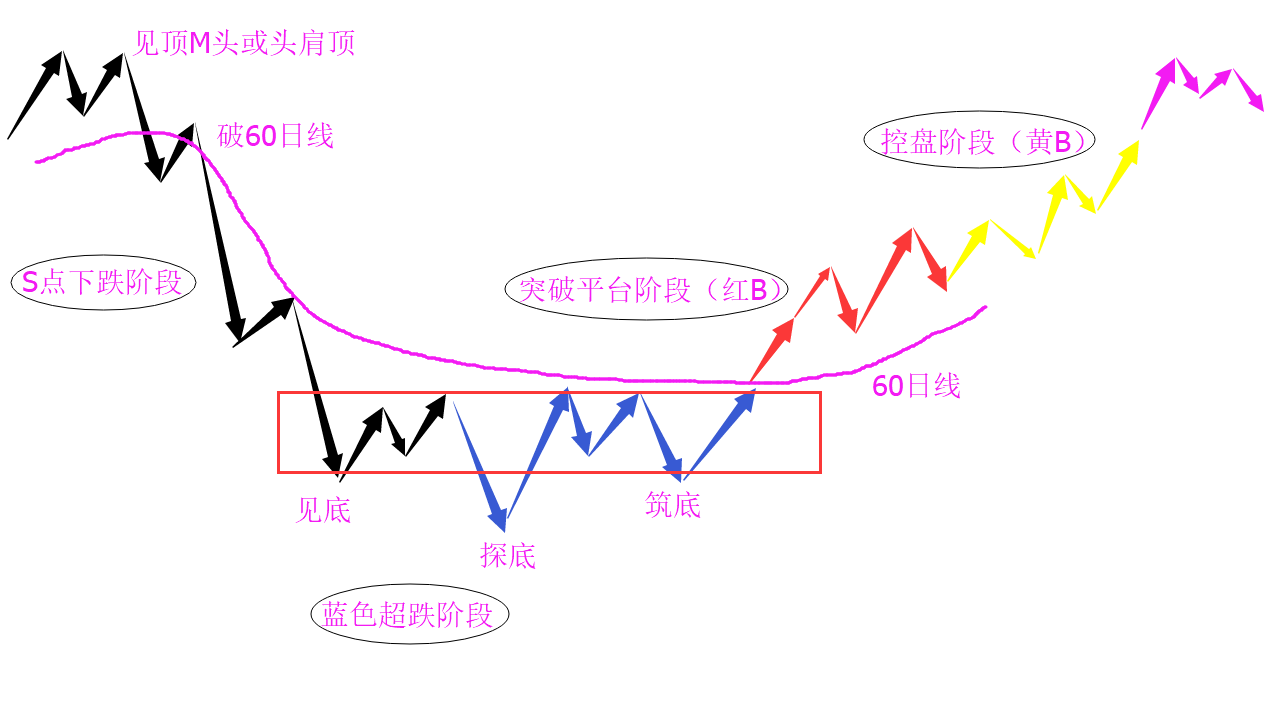 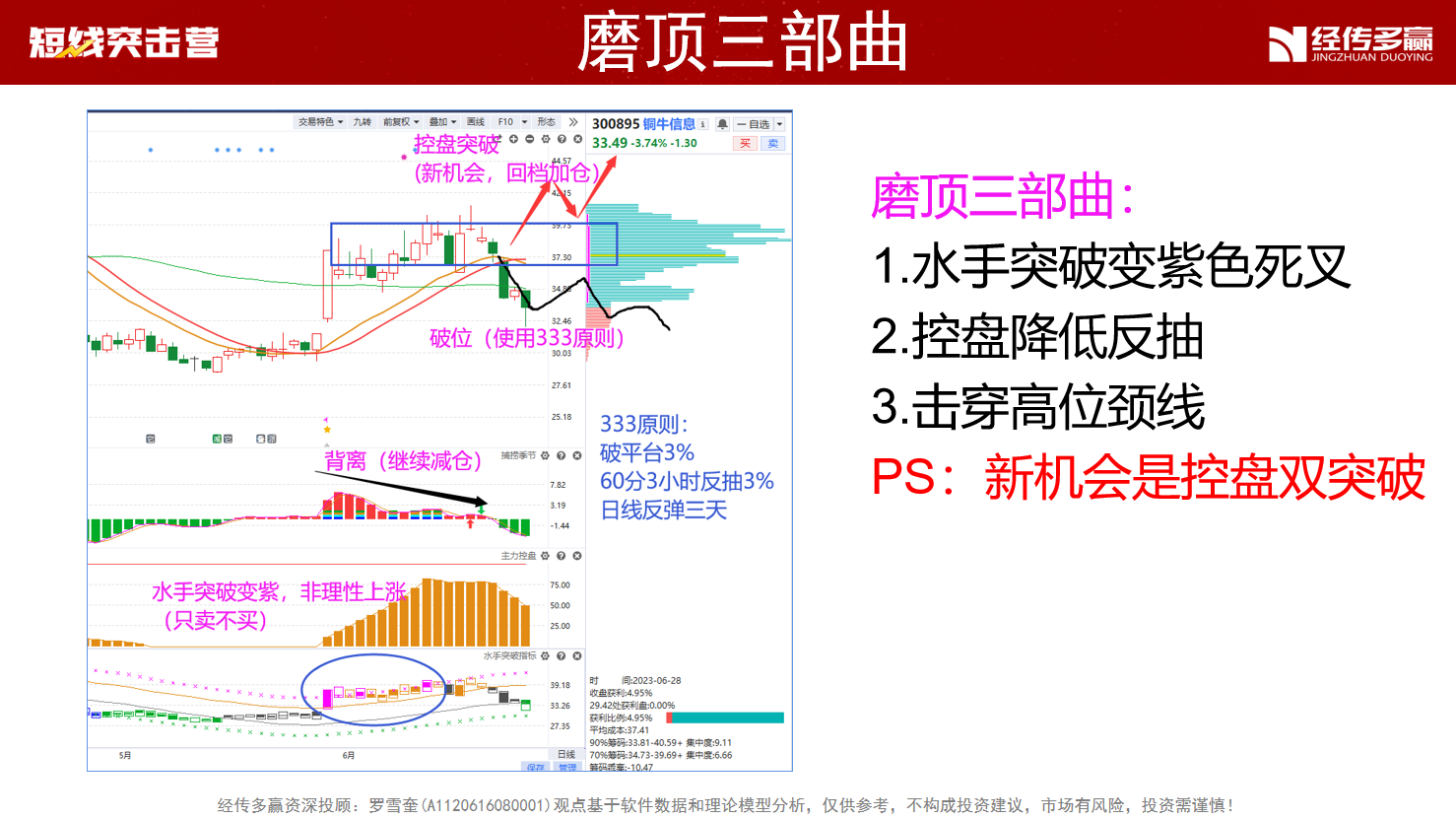 十一月行情展望
九套战法
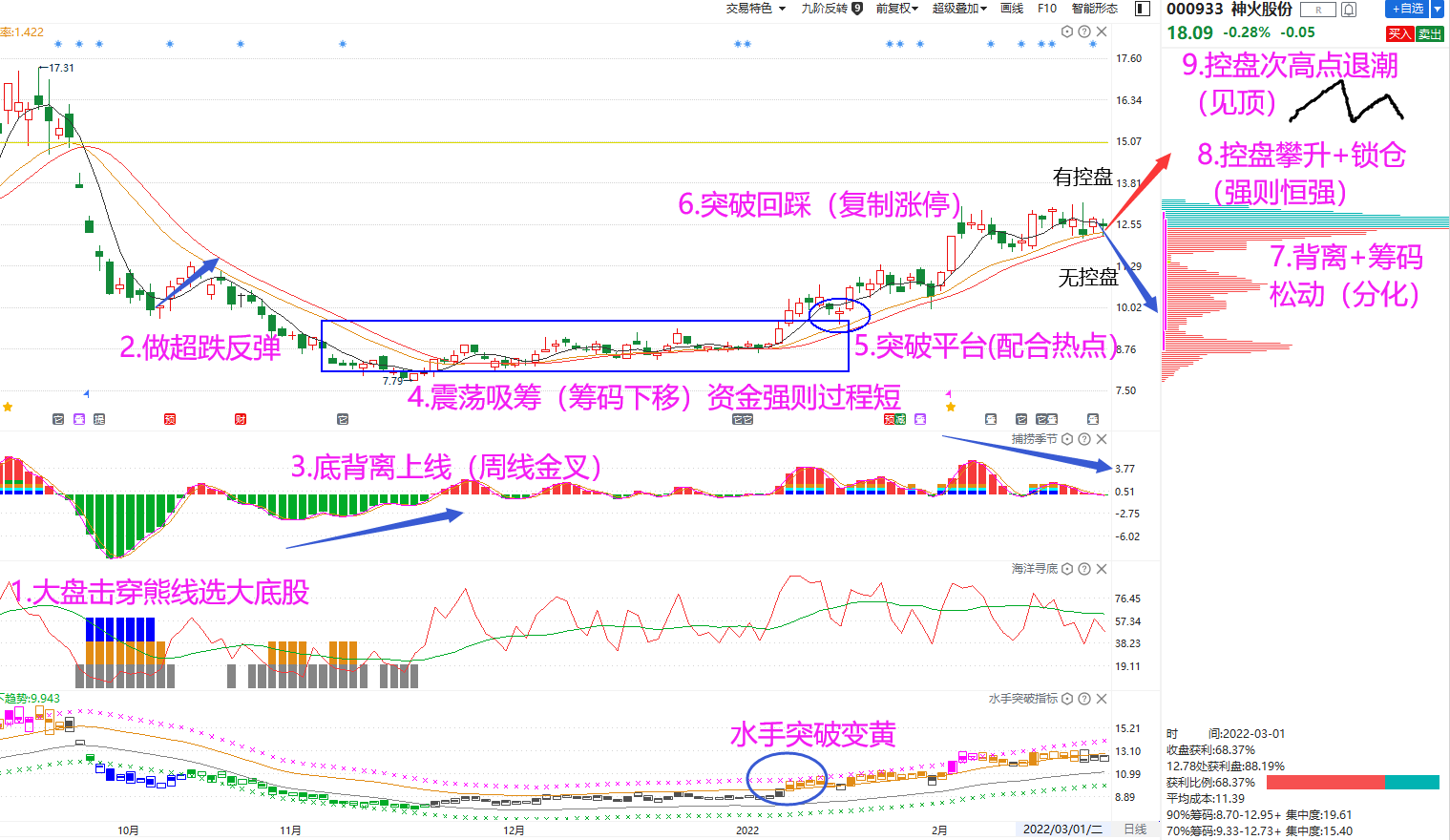 主力状态的用法
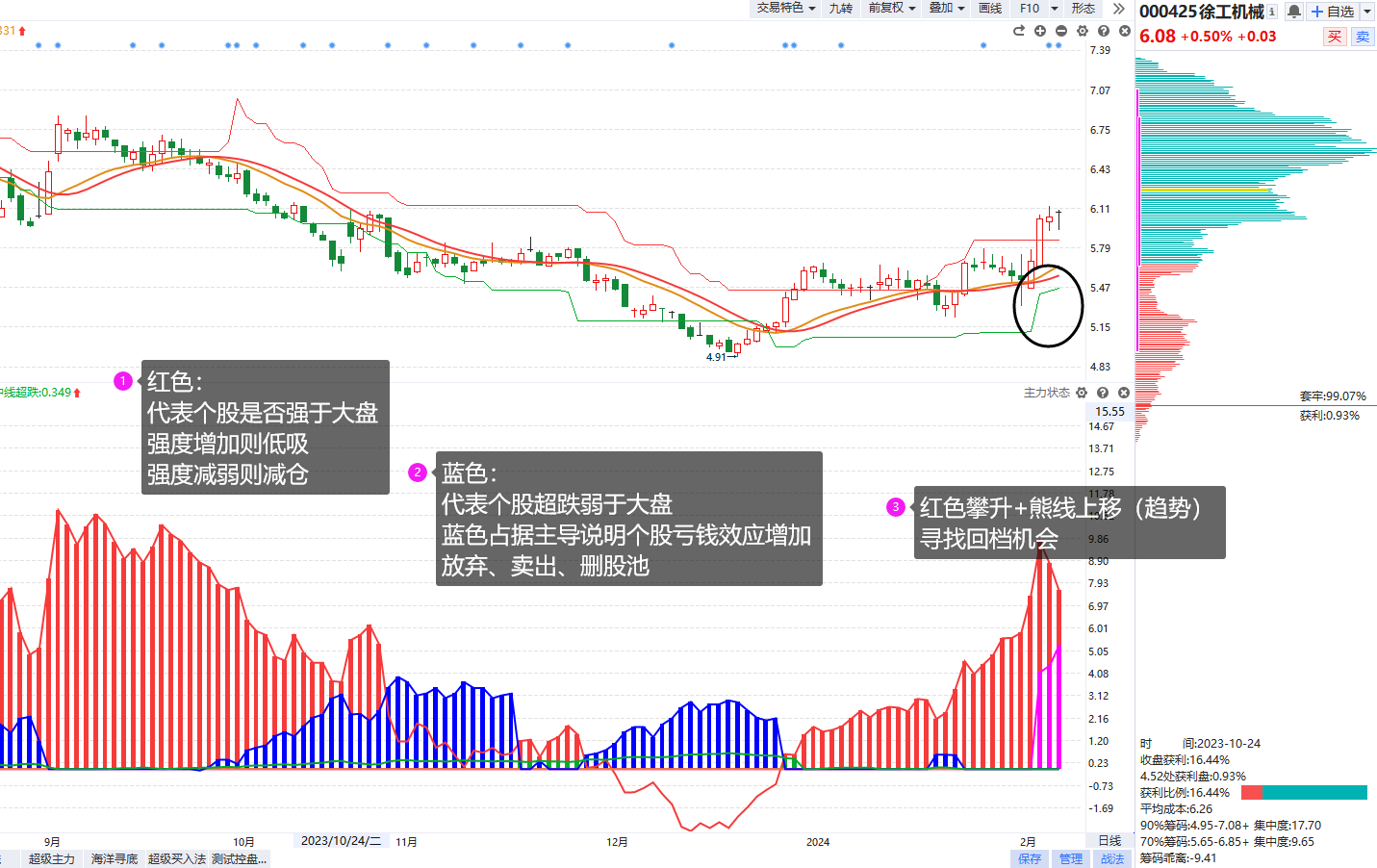 红色：强于大盘
蓝色：弱于大盘
紫色：游资拉升
黄色：控盘状态
找到强于大势的股，选股的核心就是想办法强于对标物
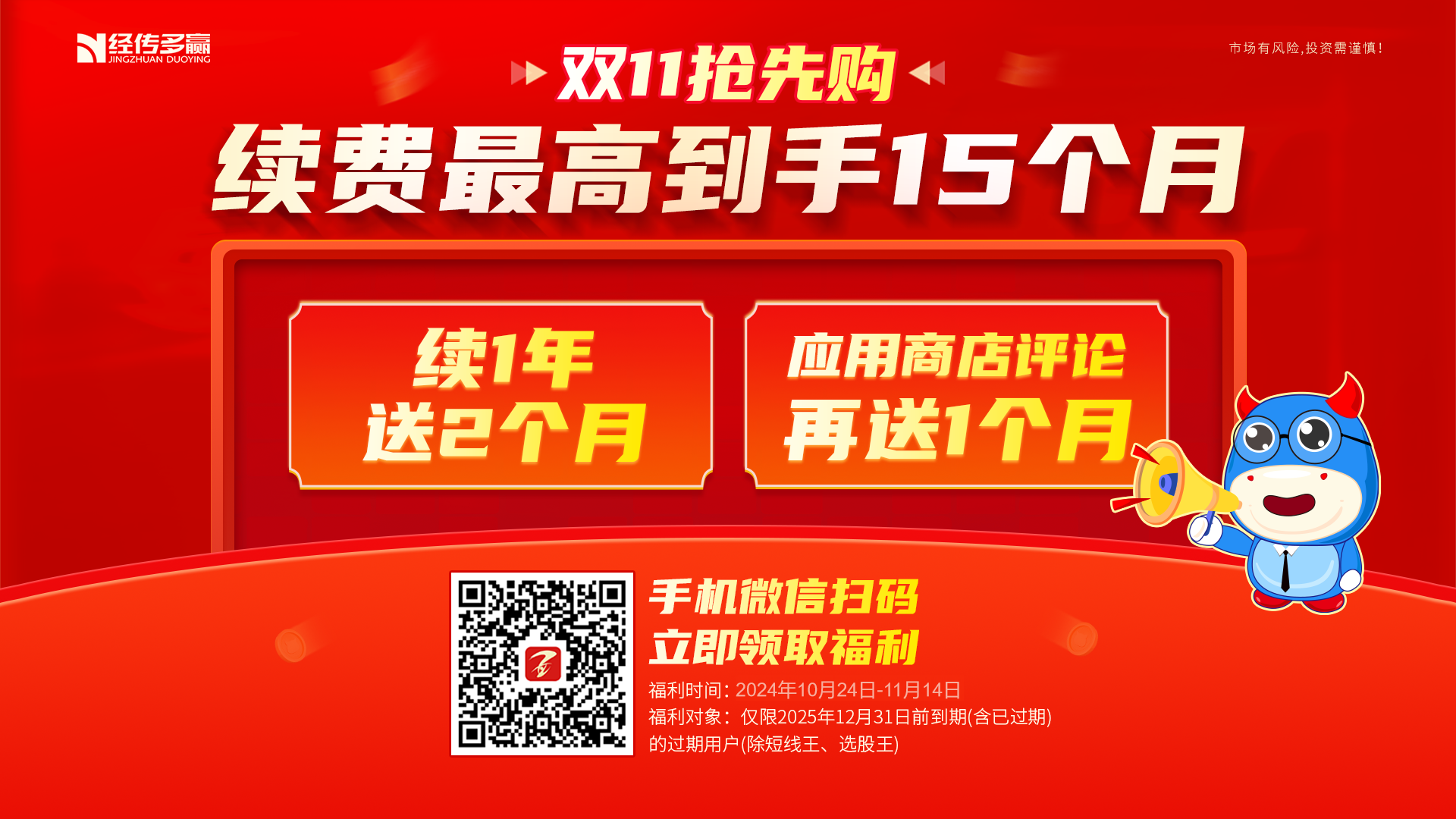 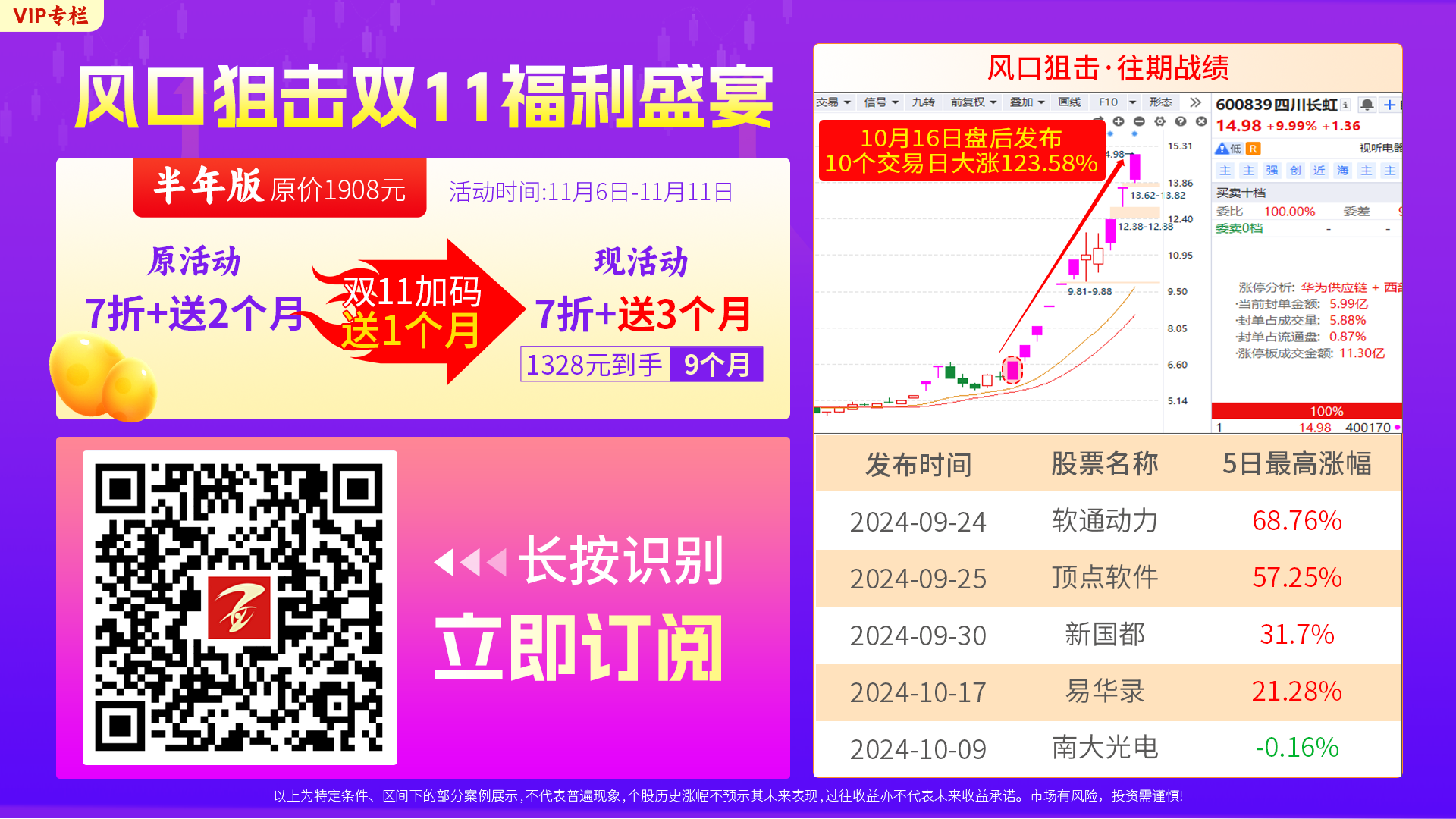 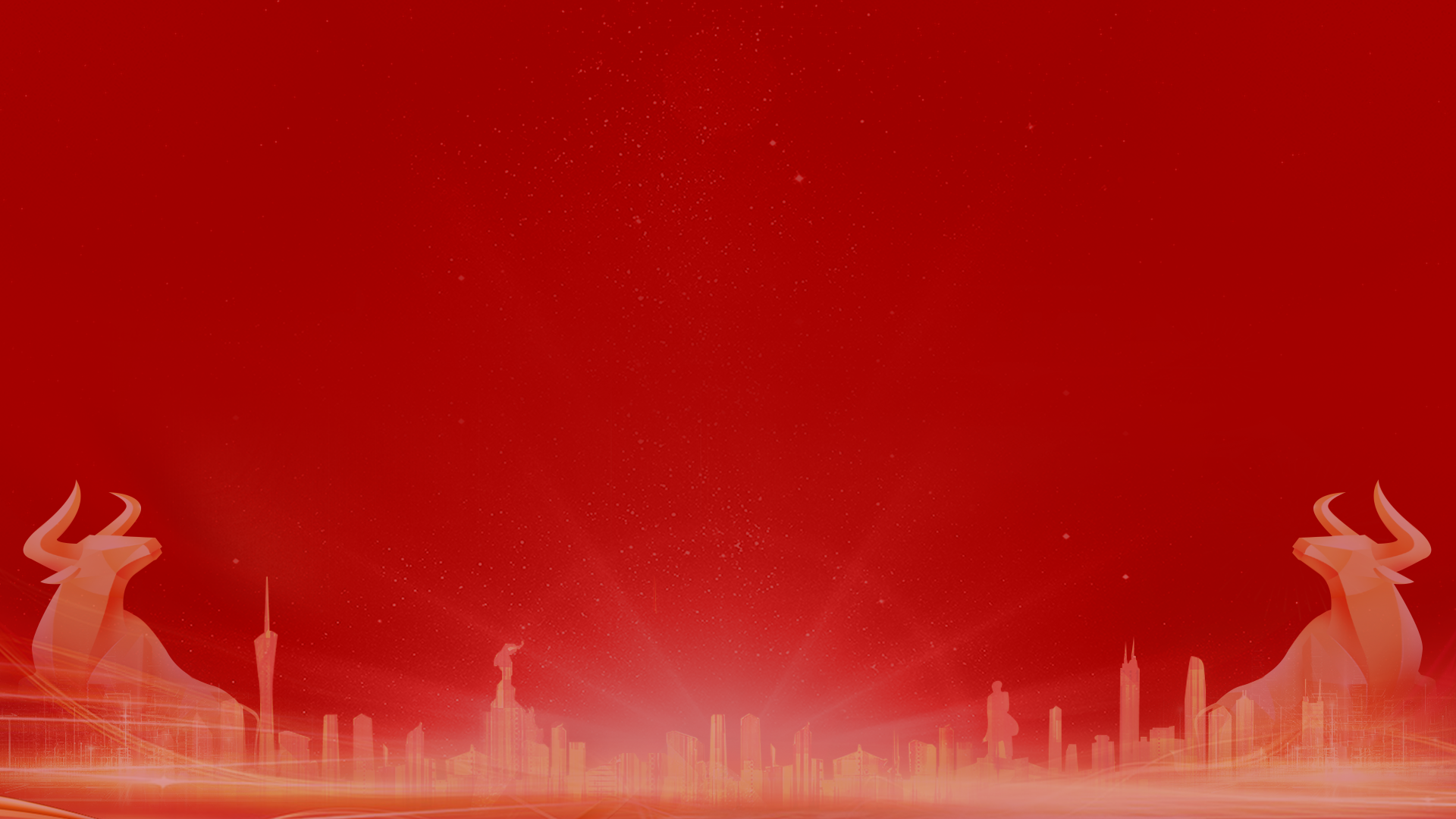 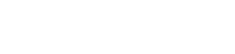 让投资遇见美好
我司所有工作人员均不允许推荐股票、不允许承诺收益、不允许代客理财、不允许合作分成、不允许私下收款，如您发现有任何违规行为，请立即拨打400-9088-988向我们举报！

风险提示：所有信息及观点均来源于公开信息及经传软件信号显示，仅供参考，不构成最终投资依据，软件作为辅助参考工具，无法承诺收益，投资者应正视市场风险，自主作出投资决策并自行承担投资风险。投资有风险，入市须谨慎！